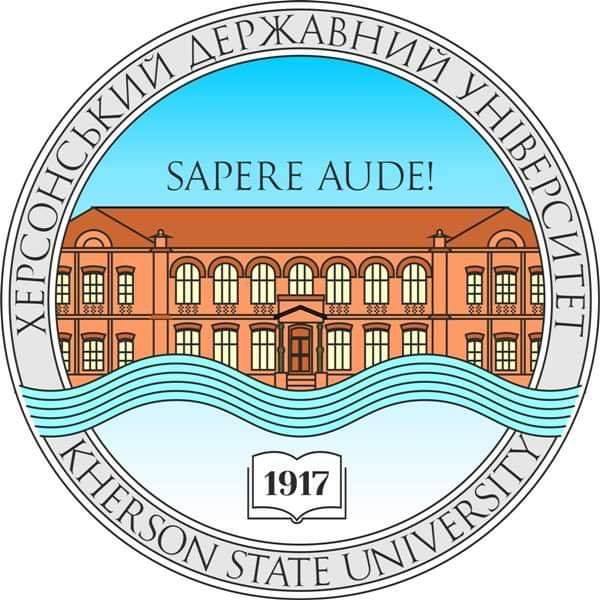 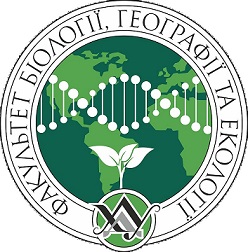 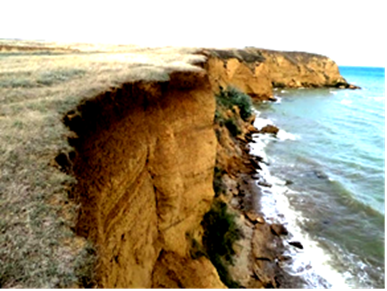 ХЕРСОНСЬКИЙ ДЕРЖАВНИЙ УНІВЕРСИТЕТ Факультет біології, географії та екологіїКафедра географії та екологіїДисципліна вільного вибору«МЕТОДОЛОГІЯ ГЕОЕКОЛОГІЧНИХ ДОСЛІДЖЕНЬ» Мета курсу: дисципліна «Методологія геоекологічних досліджень» спрямована на формування у студентів наукового світогляду через розкриття методологічної основи проведення геоекологічних досліджень, через формування вміння грамотно добирати методики дослідження та коректно інтерпретувати отримані результати.
Завдання курсуТеоретичні: сформувати у студентів-географів діалектичний науковий світогляд ; дати уявлення про загальні методологічні підходи до проведення геоекологічних досліджень ; забезпечити знання студентами сучасних методів у відповідній галузі досліджень. Практичні: сформувати вміння використовувати різні методологічні та методичні підходи в практичних геоекологічних дослідженнях; коректно інтерпретувати отримані результати і використовувати отримані дані для пояснення феноменів і процесів в окремих природних компонентах і в геосистемах в цілому.
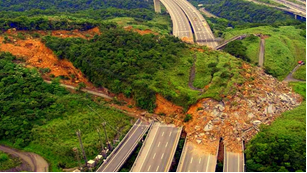 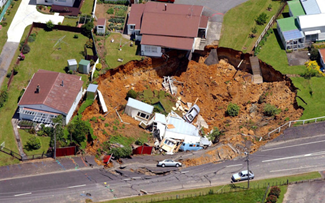 ЗМІСТ НАВЧАЛЬНОЇ ПРОГРАМИ

I. МЕТОДОЛОГІЧНІ ОСНОВИ НАУКОВИХ ДОСЛІДЖЕНЬ В ГЕОЕКОЛОГІЇ
Методологічний аналіз науки. Роль методології в науковому пізнанні. Наукова картина світу. Пізнавальні завдання в науковому дослідженні. Основні характеристики і рівні наукових досліджень. Емпіричний і теоретичний рівні пізнання. Фундаментальні та прикладні дослідження. Метод наукового пізнання. 
Основні парадигми методології геоекологічного дослідження. Холістичний (редукціонистський) та мерологічний (інтеграційний) методологічні підходи в науці. Принцип емерджентності. Синергетичний підхід до геоекологічних об’єктів і геоекологічних досліджень. Концепція міждисциплінарної методології геоекологічних досліджень. Взаємодія природничих і технічних наук. Можливості і перспективи міждисциплінарної методології. 
Предмет і об’єкт геоекологічних досліджень. Геоекологічне середовище. Розвиток уявлень про об’єкт та предмет геоекології. Сучасні уявлення про простір і час. Просторово-часові аспекти геоекології. Суб’єкт геоекологічних досліджень. Логіко-пізнавальний апарат геоекологічного дослідження. Наукові факти в геоекологічному дослідженні. Фіксація наукових фактів. Геоекологічна мова. Класифікації і типологія в геоекологічних дослідженнях. Геоекологічні моделі, теорії, гіпотези. Математизація геоекологічних знань.

II. МЕТОДОЛОГІЯ ГЕОЕКОЛОГІЧНИХ ДОСЛІДЖЕНЬ РОЗВИТКУ ГЕОЛОГІЧНИХ ПРОЦЕСІВ І ЯВИЩ
Методологія оцінки ризиків розвитку напружень стискання в гірських породах. Джерела і типи напружень в гірських породах.
Методи детекції напружень в гірських породах. Причини виникнення землетрусів і гірських ударів. Принцип роботи сейсмографа. Визначення магнітуди землетрусу. Оцінка інтенсивності землетрусу. Фактори, які впливають на ступінь ушкодження будівель під час землетрусу. Методи прогнозування землетрусів. Шляхи зменшення руйнівної дії землетрусів.
Методологія оцінки ризиків розвитку напружень розтягнення в гірських породах. Причини нестійкості схилів. Зсуви. Причини виникнення зсувів. Класифікація зсувів. Повільні і катастрофічні зсуви. Попередження зсувів. Відслоювання гірських порід. Соліфлюкція. Осипи. Типи руху осипів. Обвали. Попередження руйнівної дії осипів і обвалів. Нестійкість горизонтальних поверхонь землі, пов’язана з утворенням природних або техногенних пустот під землею. Карст. Суффозія. Причини посилення карстових та суфозійних процесів в сучасних умовах.
Методологія оцінки небезпеки розвитку процесів вивітрювання будівельних матеріалів. Фізичне, хімічне і біологічне вивітрювання гірських порід. Причини прискоренного вивітрювання природних та штучних будівельних матеріалів. Екологічні наслідки вивітрювання будівельних матеріалів. Методологія оцінки рівня розвитку деструкційних процесів в несучих конструкціях. Екологічно-безпечне будівництво в зонах з прискореним вивітрюванням будівельних матеріалів.
Методологія оцінки небезпеки розвитку резонансних явищ в підстелюючих гірських породах. Поняття «резонанс». Визначення резонансно небезпечних ділянок земної поверхні. Екологічні ризики, пов’язані з розташуванням техногенних об`єктів в резонансо-небезпечних зонах. Екологічно-безпечне будівництво на територіях, небезпечних за розвитком резонансних явищ.
III. МЕТОДОЛОГІЯ ОЦІНКИ РІВНЯ ФІЗИЧНОГО ЗАБРУДНЕННЯ ГЕОСИСТЕМ
Методологія оцінки рівня шумового і вібраційного забруднення навколишнього середовища. Основні характеристики і закономірності розповсюдження звукових коливань. Дія шуму на людину і навколишнє середовище. Методи оцінки і виміру шумового забруднення. Джерела шуму і їх шумові характеристики. Загальні методи зниження впливу шуму на навколишнє середовище. Нормування шуму. Проведення акустичного розрахунку. Вплив вібрацій на людину і навколишнє середовище. Причини і джерела вібрації.
Методологія оцінки рівня радіохвильового електромагнітного забруднення навколишнього середовища. Типи електромагнітних хвиль. Джерела радіохвильового забруднення навколишнього середовища. Електромагнітні поля промислової частоти. Електромагнітні поля ВЧ- і СВЧ-діапазонів. Мікрохвильові пічі: побутові і промислові. Оцінка впливу на живі організми і на якість харчової продукції. Радіохвильове випроміненя від мобільних телефонів і інших побутових приладів. Методологія оцінки рівня впливу на живі організми. Засоби захисту людини. 
Методологія оцінки рівня забруднення навколишнього середовища іонізуючим випромінюванням. Типи іонізуючого випромінювання. Природні і штучні  джерела іонізуючого випромінювання. Гамма-промені, рентгенівські промені, - і -іонізуюче випромінювання. Радіоактивність. Період напіврозпаду радіонукліду. Активність радіонукліду. Дозиметричні показники. Фонове опромінення людини. Радіаційні ефекти опромінення людини. Нормування радіаційного опромінення. Захист населення від іонізуючого випромінювання.
Методологія оцінки впливу теплового і пірогенного забруднення навколишнього середовища на живі організми. Парникових ефект. Природні та техногенні складові парникового ефекту в сучасних умовах та в геологічному минулому Землі.
Пірогенні екологічні катастрофи. Екологічна шкідливість лісових пожеж і технологічних виробництв, пов’язаних з горінням. Антропогенні фактори пожеж і вибухів. Пожеже-небезпечні властивості речовин і матеріалів. Встановлення категорій виробництв за пожежною і вибуховою небезпечністю. Класи вибухонебезпечних зон у відповідності до «Правил улаштування електроустаткування». Встановлення категорій пожеженебезпечних приміщень. Засоби вогнегасіння. Особливості прогнозування пожежної обстановки в населених пунктах.
 
IV. МЕТОДОЛОГІЯ ОЦІНКИ РІВНЯ ХІМІЧНОГО ЗАБРУДНЕННЯ ПРИРОДНИХ КОМПОНЕНТІВ ГЕОСИСТЕМ
Методологія оцінки рівня хімічного забруднення атмосферного повітря. Класифікація забруднювачів атмосфери. Джерела забруднення атмосфери. Наслідки забруднення атмосфери. Озоновий екран. Природні та техногенні причини утворення озонових дир в стратосфері. Екологічні наслідки руйнування озонового шару. Розсіювання токсичних викидів в атмосфері. Санітарно-захисні зони. Санітарно-гігієнічні показники забруднення атмосфери. Комплексний показник забруднення атмосферного повітря. Роздільне нормування забруднюючих речовин у повітрі.
Методологія оцінки рівня хімічного забруднення води. Основні джерела хімічного забруднення гідросфери. Евтрофікація води. Методологія оцінки розповсюдження забруднюючих речовин з підземними та поверхневими водами. Методи детекції забруднюючих речовин у воді. Самоочищення в гідросфері. Оцінка якості водного середовища. Санітарно-гігієнічні показники забруднення атмосфери. Погіршення якості води. Зміни гідрологічного режиму басейну. Радіоактивне забруднення водосховищ.
Методологія оцінки рівня хімічного забруднення грунтового покриву. Антропогенні впливи на грунти. Деградація грунтів. Хімічне забруднення грунтів. Радіоактивне забруднення грунтів. Нормування забруднюючих речовин в грунтах. Основні джерела забруднення. Трансформація забруднюючих речовин в грунтах. Значення ґрунтової мікрофлори в деструкції забруднюючих речовин. Фітомеліорація забруднених грунтів.
Методологія оцінки накопичення забруднюючих речовин в харчовій та промисловій продукції. Використання атомно-адсорбційного аналізу для визначення рівня накопичення хімічних елементів в організмах, в грунтах, у воді і повітрі. Накопичення важких металів та заліза в трофічних ланцюгах. Особливості накопичення органо-металічних похідних в тканинах живих організмів. Використання методів хроматографії для виявлення забруднення харчової та промислової продукції органічними речовинами.
Компетентності, які формуються під час вивчення
дисципліни «Методологія геоекологічних досліджень»
 
Загальні компетентності (ЗК):
 ЗК 2. Використання методологічного апарату наукових досліджень для вирішення теоретичних і прикладних завдань, що постають перед фахівцями у галузі освіти та науки;
ЗК 4. Вміння виявляти, ставити, вирішувати проблеми та приймати обґрунтовані рішення в професійній діяльності;
ЗК 5. Здатність працювати з інформацією, знати інформаційні потреби суспільства, інформаційно-пошукові ресурси та вміння управляти інформацією в професійній діяльності;
ЗК 6. Здатність спілкуватися з фахівцями та експертами різного рівня інших галузей знань;
ЗК 7. Здатність до колективних дій та організації взаємодії в колективі;
ЗК 9. Здатність працювати самостійно, автономно діяти з позиції соціальної відповідальності, займати активну життєву позицію та розвивати лідерські якості;
ЗК 10. Здатність виконувати професійну діяльність у відповідності до стандартів якості, вміння управляти комплексними діями або проектами

Спеціальні (фахові, предметні) компетентності:
ФК 1. Здатність використовувати знання, уміння, навички в галузі організації, інформаційного забезпечення та ефективності наукових досліджень.
ФК 2. Здатність і готовність аналізувати та моделювати стан та розвиток регіональних суспільних і природних систем.
ФК 3. Здатність і готовність спрямувати дії на розв’язання складних непередбачуваних задач і проблем у  сферах регіонального розвитку, природокористування, природоохоронної діяльності,  міського і районного планування.
ФК 5. Здатність розв’язувати широке коло географічних проблем та задач шляхом розуміння їх фундаментальних основ та використання як теоретичних, так і експериментальних методів.
ФК 6. Здатність аналізувати географічні об’єкти і процеси як природного походження, так і антропогенні, з погляду фундаментальних принципів і знань природничих наук, а також на основі відповідних методів.
ФК 7. Вміння проектувати, планувати і проводити дослідні завдання в межах своїх професійних обов’язків, здійснювати їх інформаційне, методичне, матеріальне, фінансове та кадрове впровадження у виробництво.
ФК 10. Вміння формулювати задачі моделювання, створювати моделі об’єктів і процесів у геосферах та їхніх компонентах із використанням математичних, картографічних методів і геоінформаційних технологій.
ФК 11. Володіння базовими уявленнями про глобальні проблеми людства, що сприяють розумінню причинно-наслідкових зв’язків розвитку суспільства й умінь їх використовувати у професійній і соціальній діяльності.
ФК 12. Здатність застосовувати знання про регіональний розвиток для розробки конкретних інструментів регіональної політики.
ФК 13. Здатність аналізувати існуючі суспільно-географічні комплекси, моделі природокористування з метою сталого розвитку регіонів.